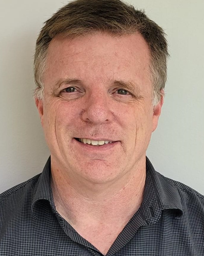 Kurt Donaldson
Manager
West Virginia GIS Technical Center
West Virginia University
[Speaker Notes: Kurt Donaldson is the manager of the WV GIS Technical Center located at West Virginia University. Since 2003, Mr. Donaldson has been a cooperating technical partner in support of FEMA’s NFIP and Risk MAP programs.]
WVU Faculty Supporting Hazard Mitigation Projects
Partnerships among faculty members expand the subject matter expertise for hazard mitigation planning
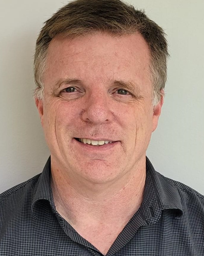 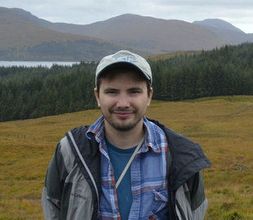 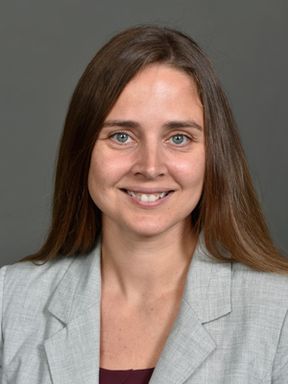 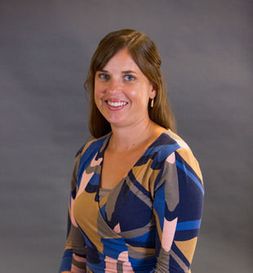 1 Total Exposure in Floodplain (TEIF), Total Exposure Area Landslide (TEAL)
2
Landslide Risk
MitigationPlanning
Example 1: Landslide Hazard Risk Assessment
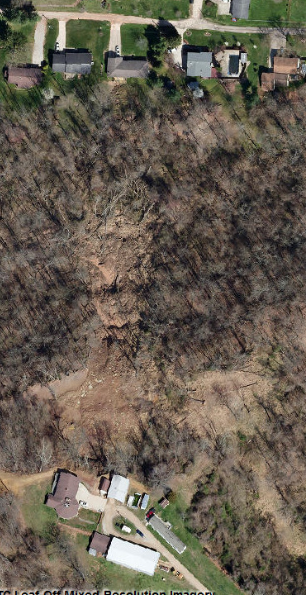 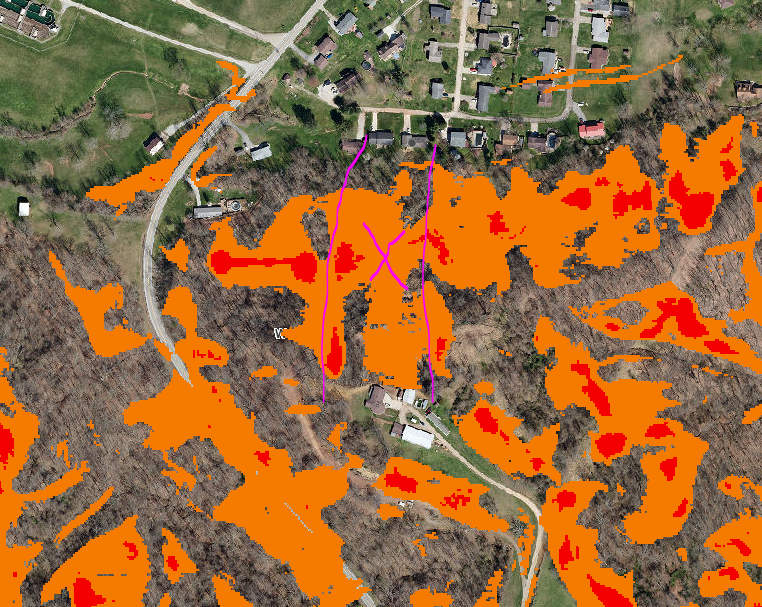 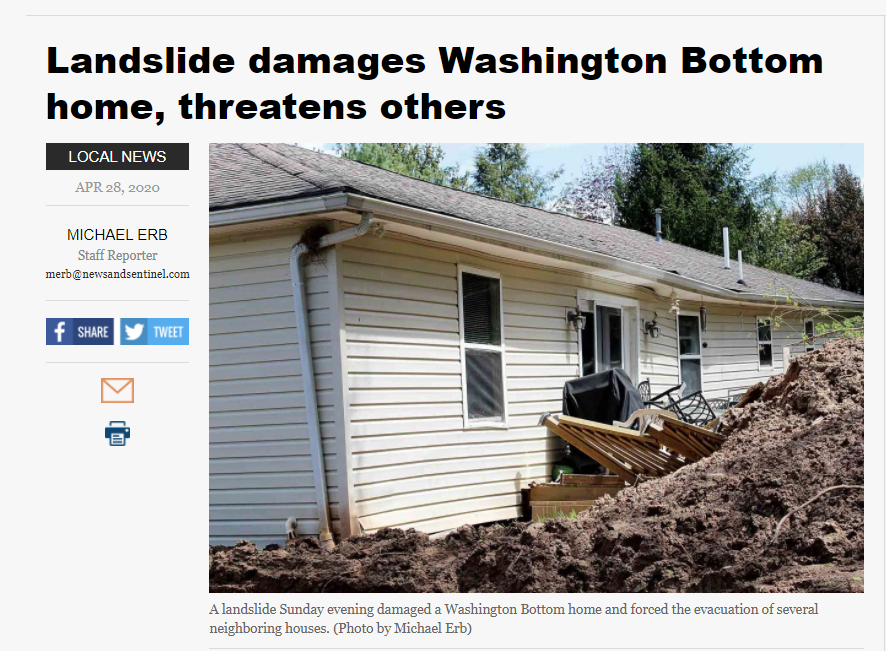 Impacted Home
WV Flood Tool
Higher Risk
WV Landslide Tool
Landslide Susceptibility Zone
April 2020 Landslide
 Wood County, WVImpacted home moved from foundation
A statewide landslide susceptibility (high, moderate, low risk) map was created from FEMA-purchased QL2 LiDAR data
Landslide Susceptibility
Spring 2020 Imagery
Flood Mitigation Measure
Example 2: Voluntary Floodplain Buyout Mitigation
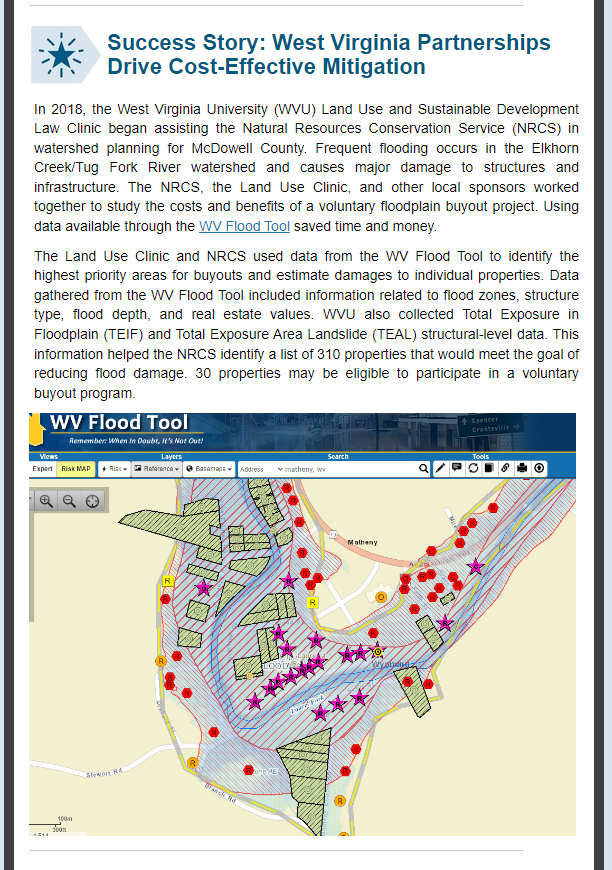 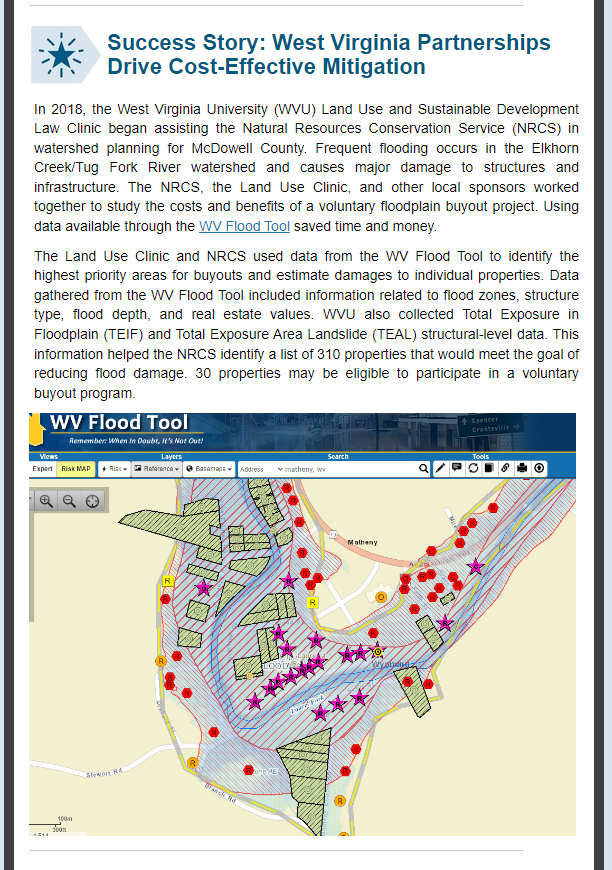 FEMA R3 Resiliency Report | WVPBS | Buyout Report
WV Flood Tool:  Building-Level Risk Assessments
Risk assessments using FEMA’s Hazus methodology helped NRCS identify 310 properties in McDowell County for flood buyouts
4
MitigationPlanning
Example 3: Community Hazard Planning (Focus Group Meetings)
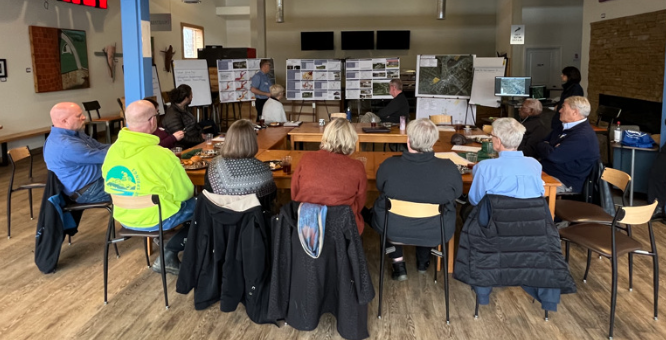 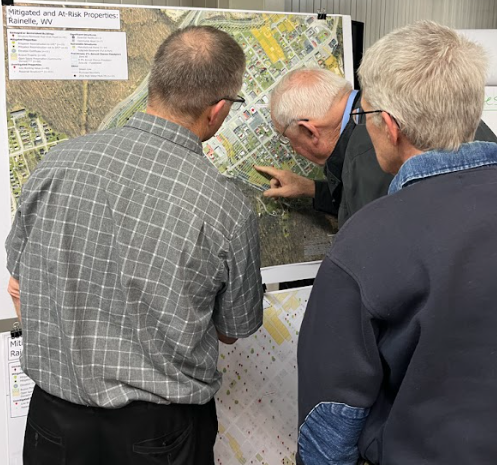 White Sulphur Springs, WV  (11/17/2022; 5/24/2023)
Rainelle, WV (11/18/2022; 5/23/2023)
Feedback of Flood Study Products:
Flood Characteristics and Models
Flood Risk Assessment (vulnerability, exposure, loss)
Mitigation Maps
Flood Visualization Tools
Feedback desired from Focus Groups:
What lessons were learned from the immediate response and longer-term recovery from the 2016 flood?
What priorities are needed for a stronger flood response and recovery plan in the event of a future flood?
5
Example 3: Community Hazard Planning (Flood Risk Characteristics)
FEMA 1%+ Annual Chance    (Rainelle, WV)
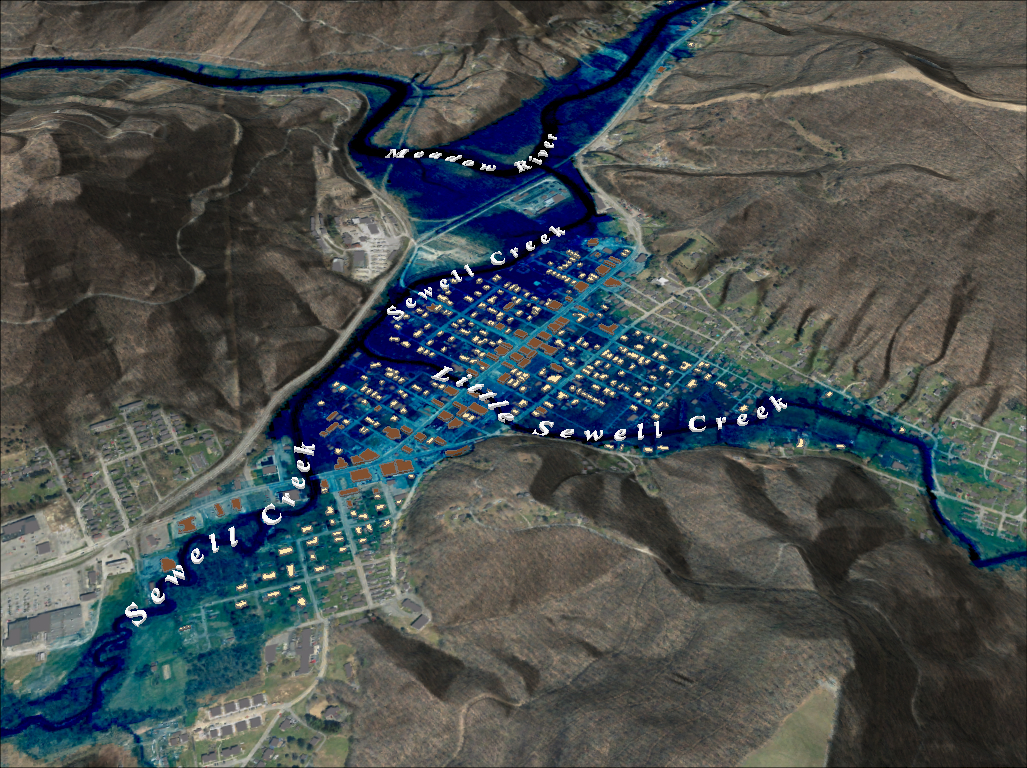 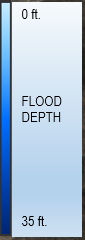 Climate
Change
Flood Characteristics
6
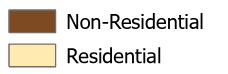 26% probability of flooding at least once over 30 years
Example 3: Community Hazard Planning (Risk Indicators)
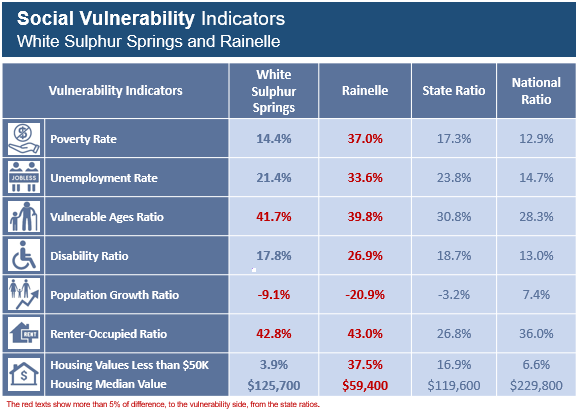 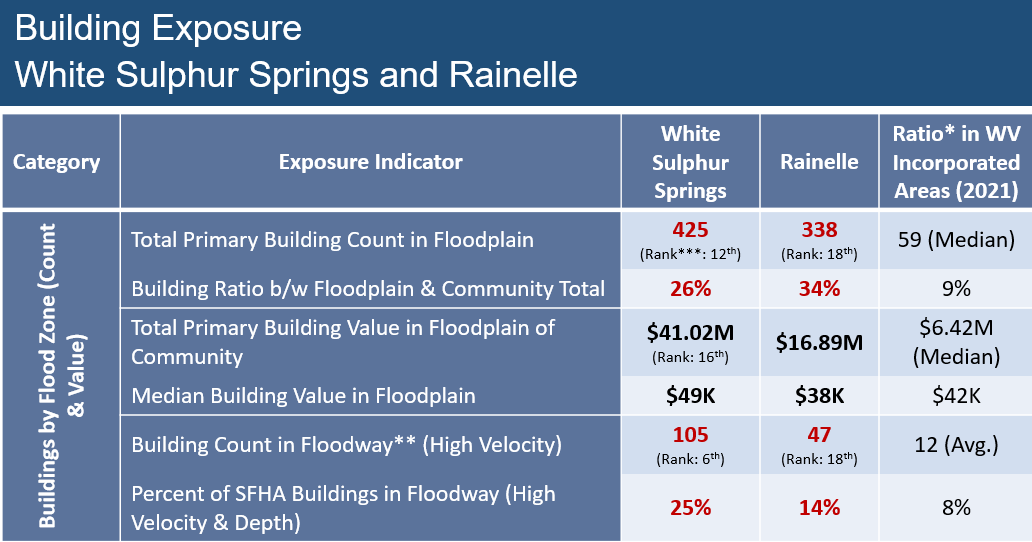 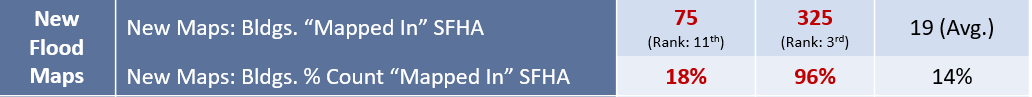 Vulnerability, Exposure, and Hazus Loss Indicators for the disadvantaged communities of Rainelle and White Sulphur Springs
Flood RiskFactors
7
Risk and Mitigation Dashboards                               Community Hazard Planning
Mitigation Dashboard
RiskDashboard
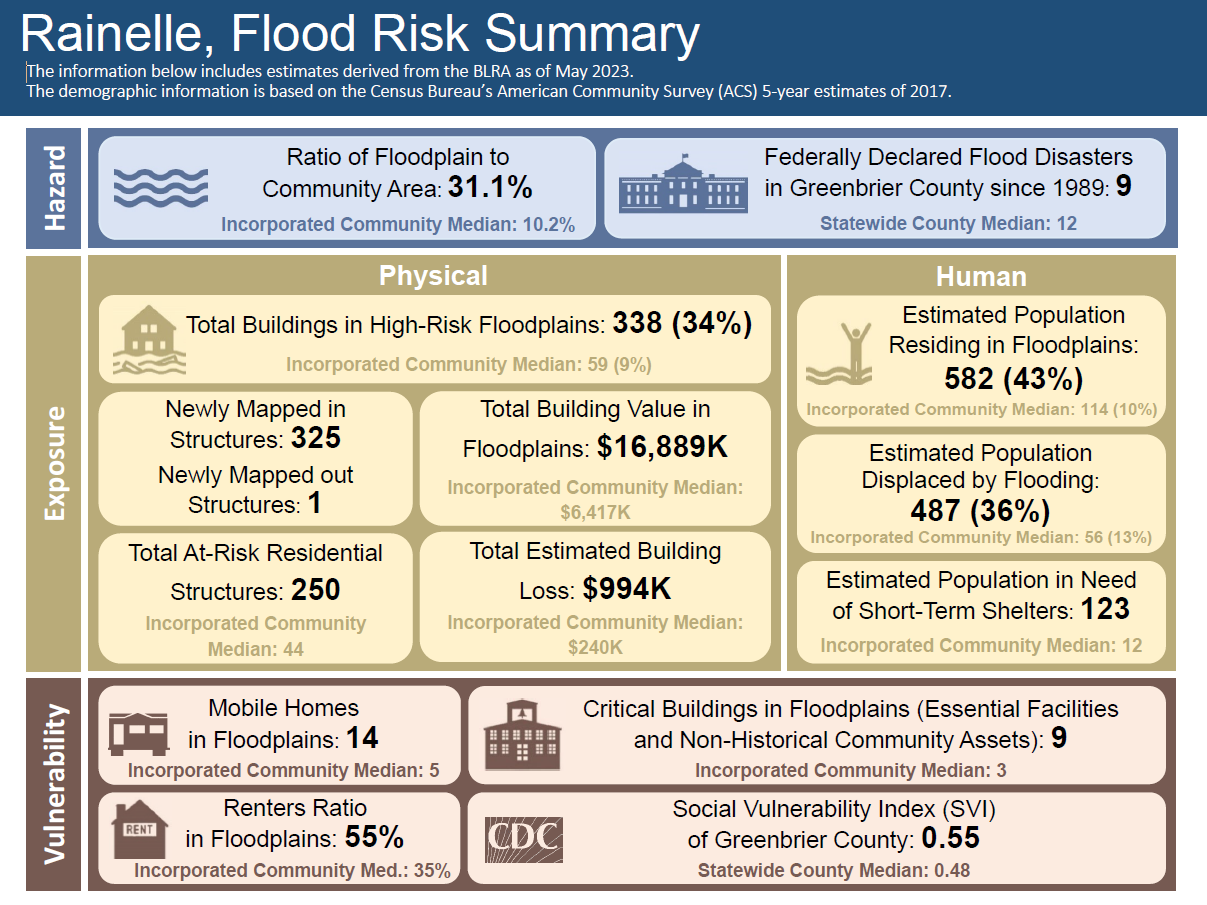 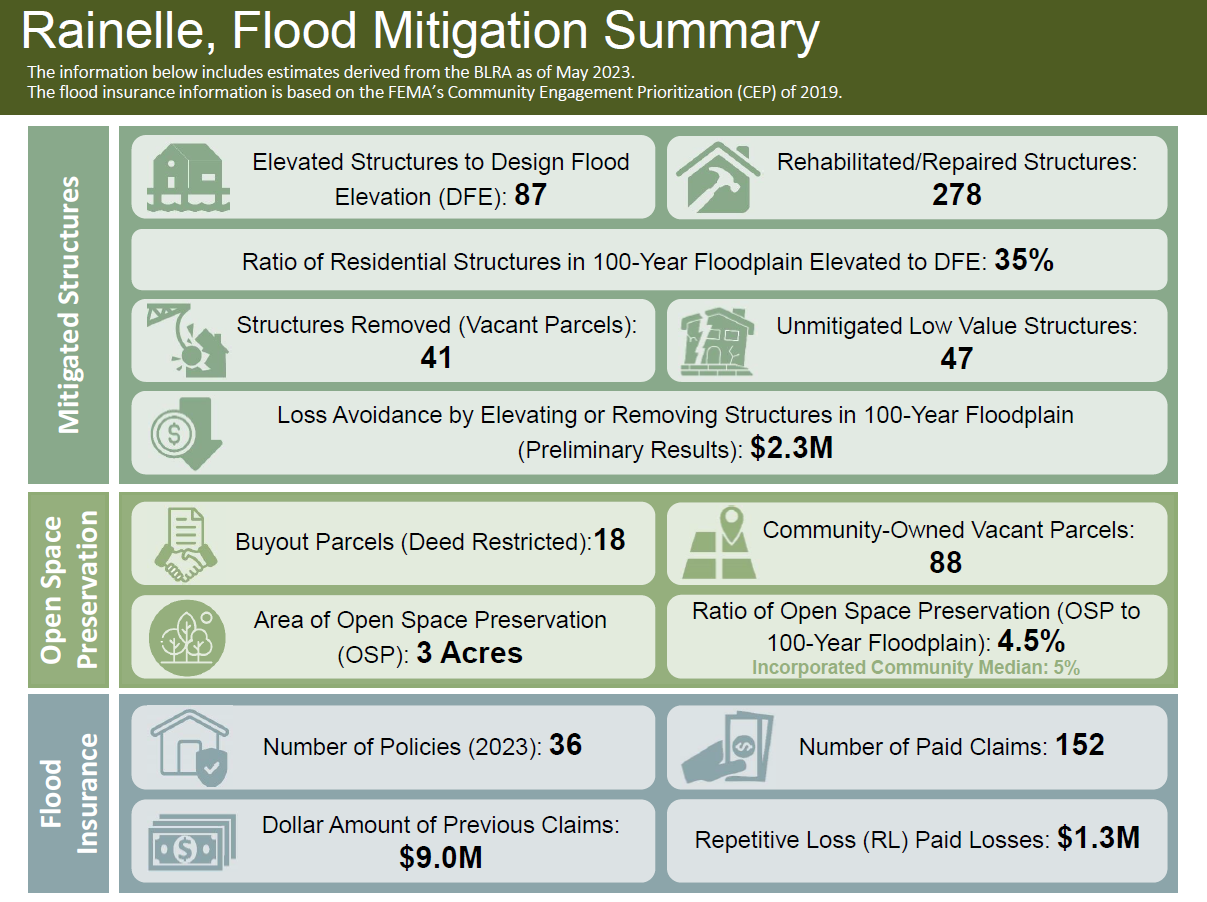 Risk & Mitigation Dashboards, Rainelle, WV
Elevated Structures to Design Flood Elevation (DFE)               Mitigation Planning
Rationale:
How communities have applied flood adaptive measures in response to major flood events
DFE: 100-Year or Base Flood Elevation (BFE) + 2 feet
Findings:
Rainelle: 35% of residential structures in 100-year floodplain elevated to DFE (n=87, res./non-res.)
White Sulphur Springs: 59% of residential structures in 100-year floodplain elevated to DFE (n=217, res./non-res.)
Mitigation Reconstruction
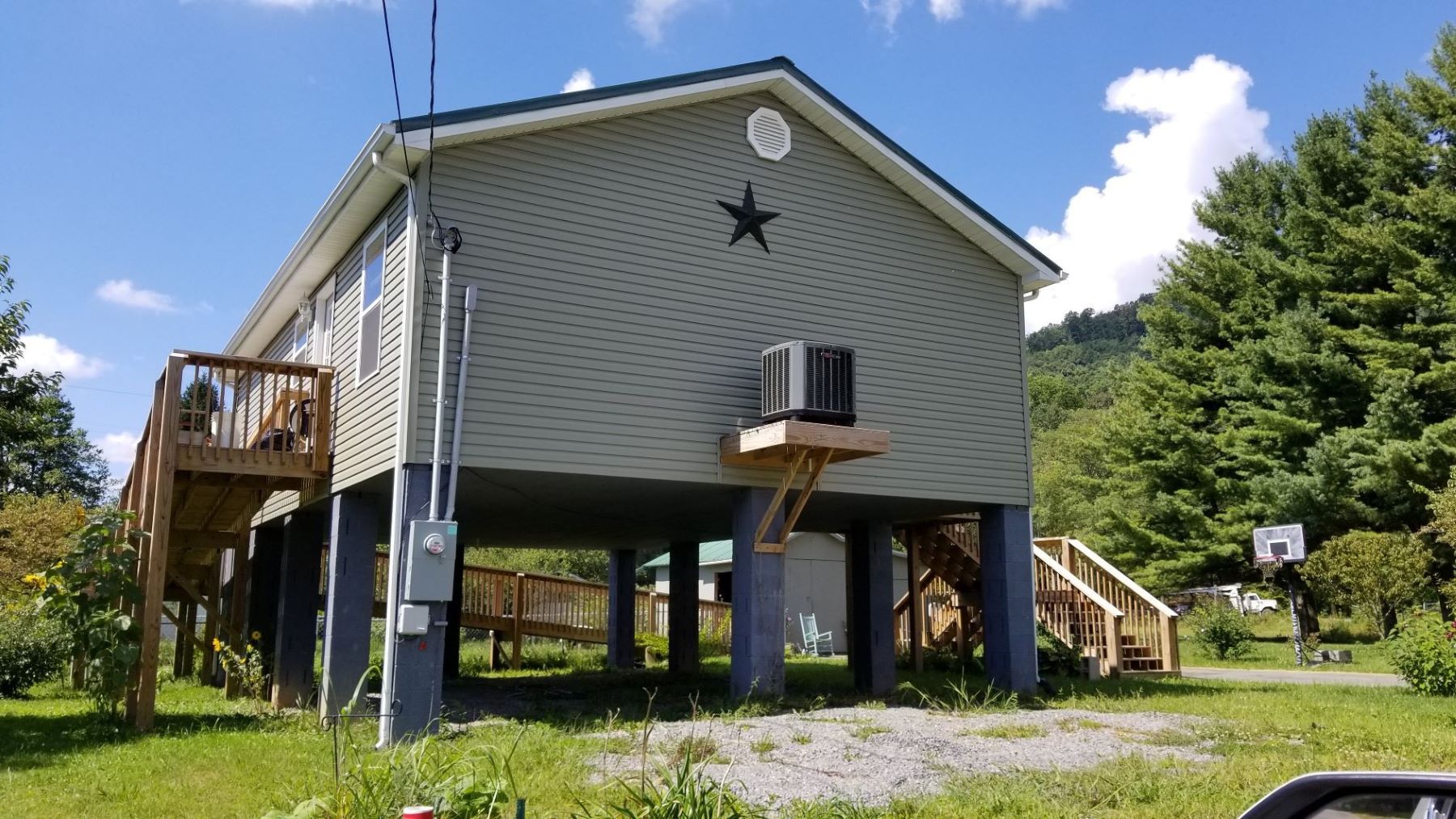 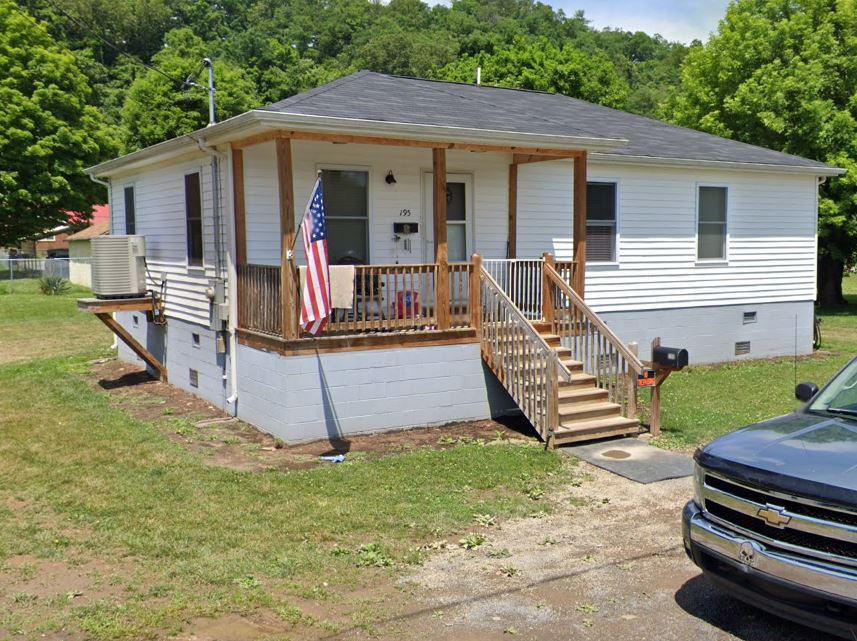 Rainelle
White Sulphur Springs
Building ID: 13-13-0001-0069-0000_108
Flood Tool Link
Building ID: 13-17-0008-0152-0000_195
Flood Tool Link
Examples of Mitigation Reconstruction
Elevated Mitigation Reconstruction Still At Risk                       Mitigation Planning
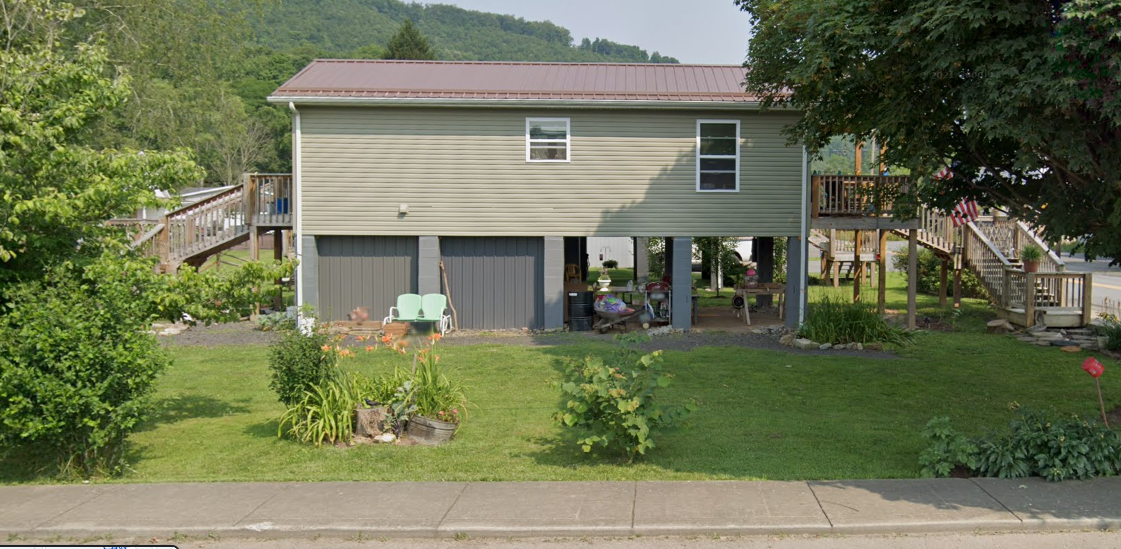 First Floor Height BELOW:  FEMA/FSF 0.2-percent chance (500-yr) floods
Mitigation Reconstruction
12.2’ (FSF 0.2% / 500-Yr )
9.9’ (FEMA; 0.2% / 500-Yr)
6.5’   (2016 High Water)
3.9’   (FEMA 1% / 100-Yr)
How well are mitigated structures protected from new flood maps or changing environmental factors due to climate change?  New FEMA flood maps for Rainelle reveal that the mitigated structure above is a risk for the 1%+ (100-yr) and 0.2-percent chance (500-yr) floods.
Flood Visualization  7 feet
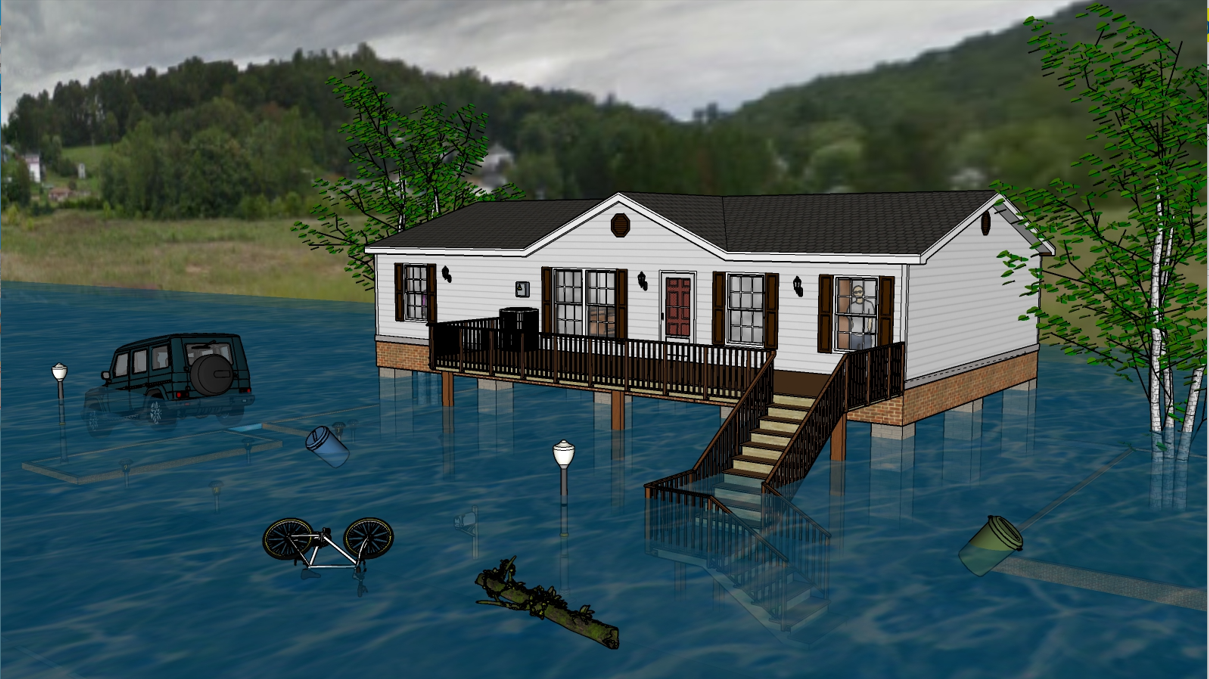 First Floor Height ABOVE:  2016 Flood High Water Mark
Flood Visualization 10 feet
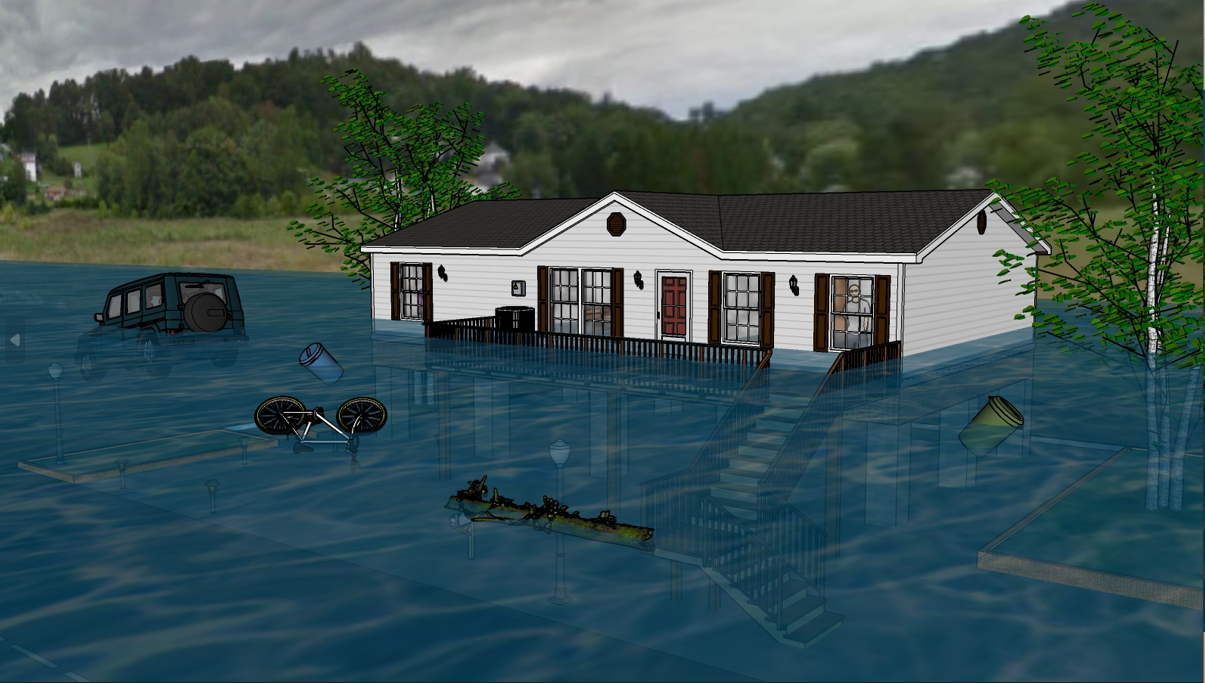 First Floor Height BELOW:  0.2% Chance (500-yr) Flood Models
Risk Assessment/Planning using WV Flood Tool
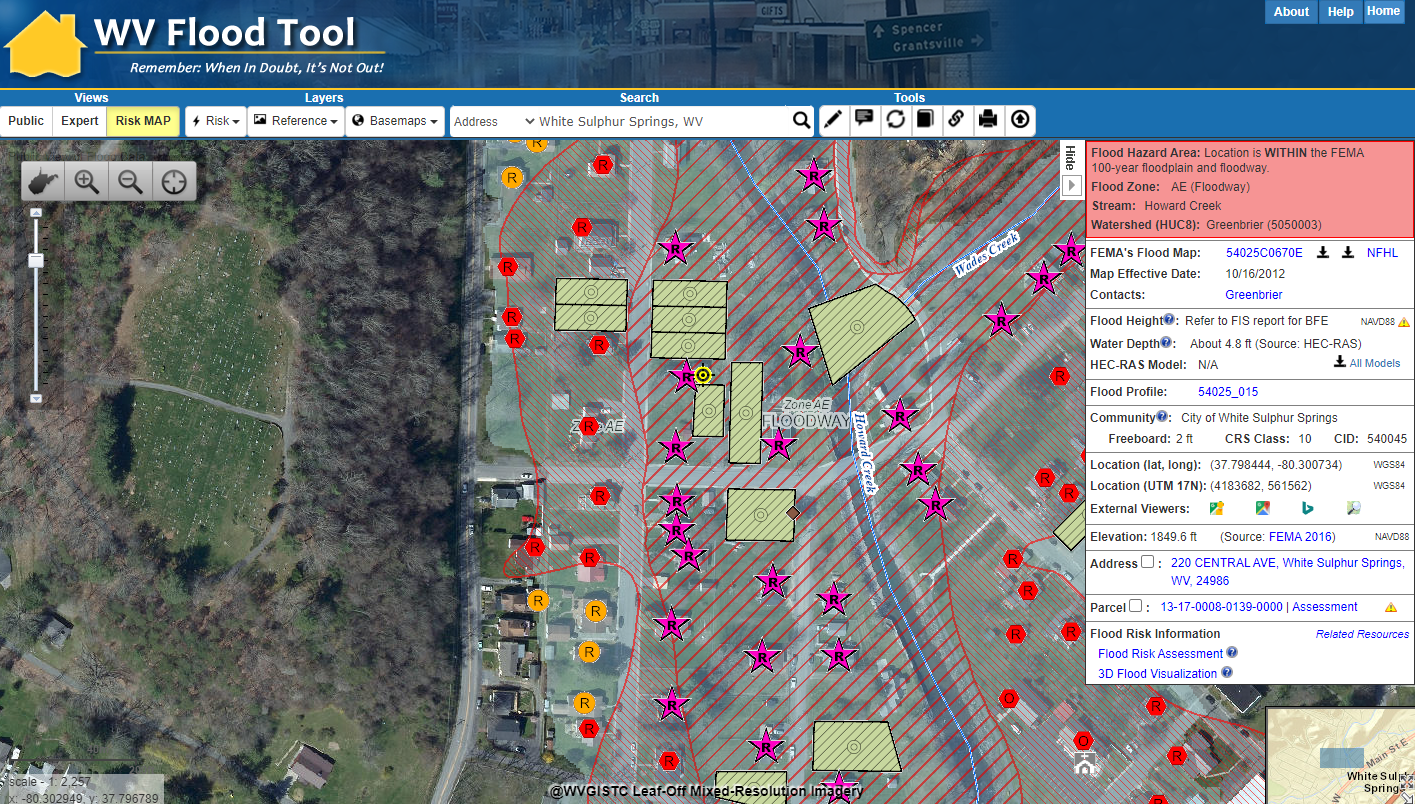 White Sulphur Springs’ primary structures viewable on the Risk MAP View of the WV Flood Tool.  Symbol letters indicate general occupancy (Residential, Commercial, Other Non-Residential).
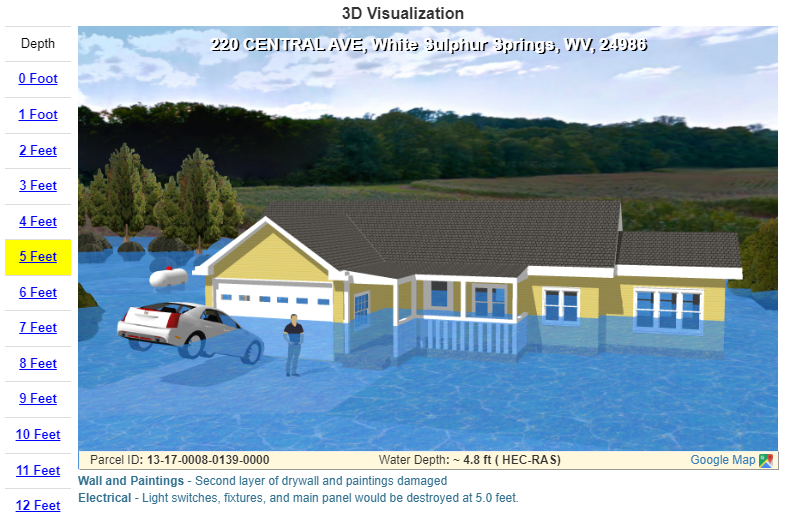 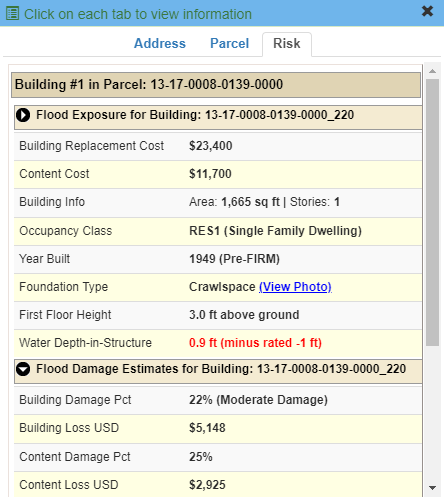 Buyout Property
Residential Structure in FloodwayBldg. 13-17-0008-0139-0000
BuildingExposure
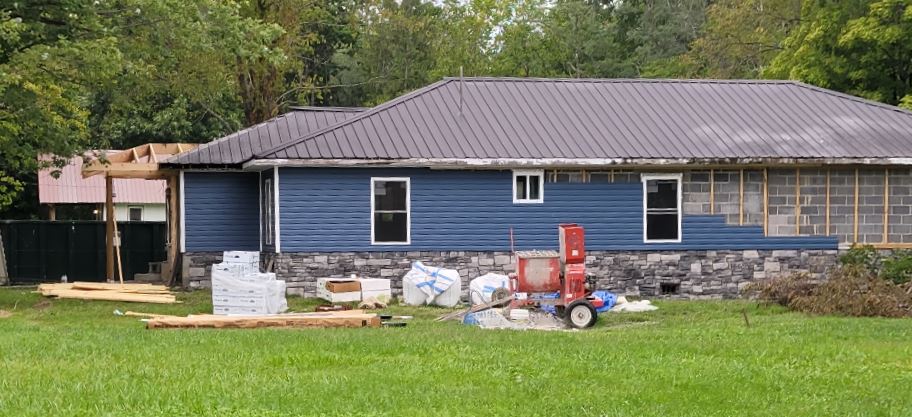 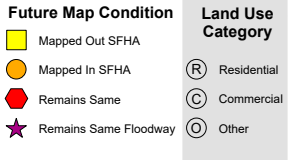 Street View Image
Base Flood Depth – 3D Visualization
HAZUS Loss Estimate
Areas of Mitigation Interest (AoMI)                                            Mitigation Planning
Rainelle
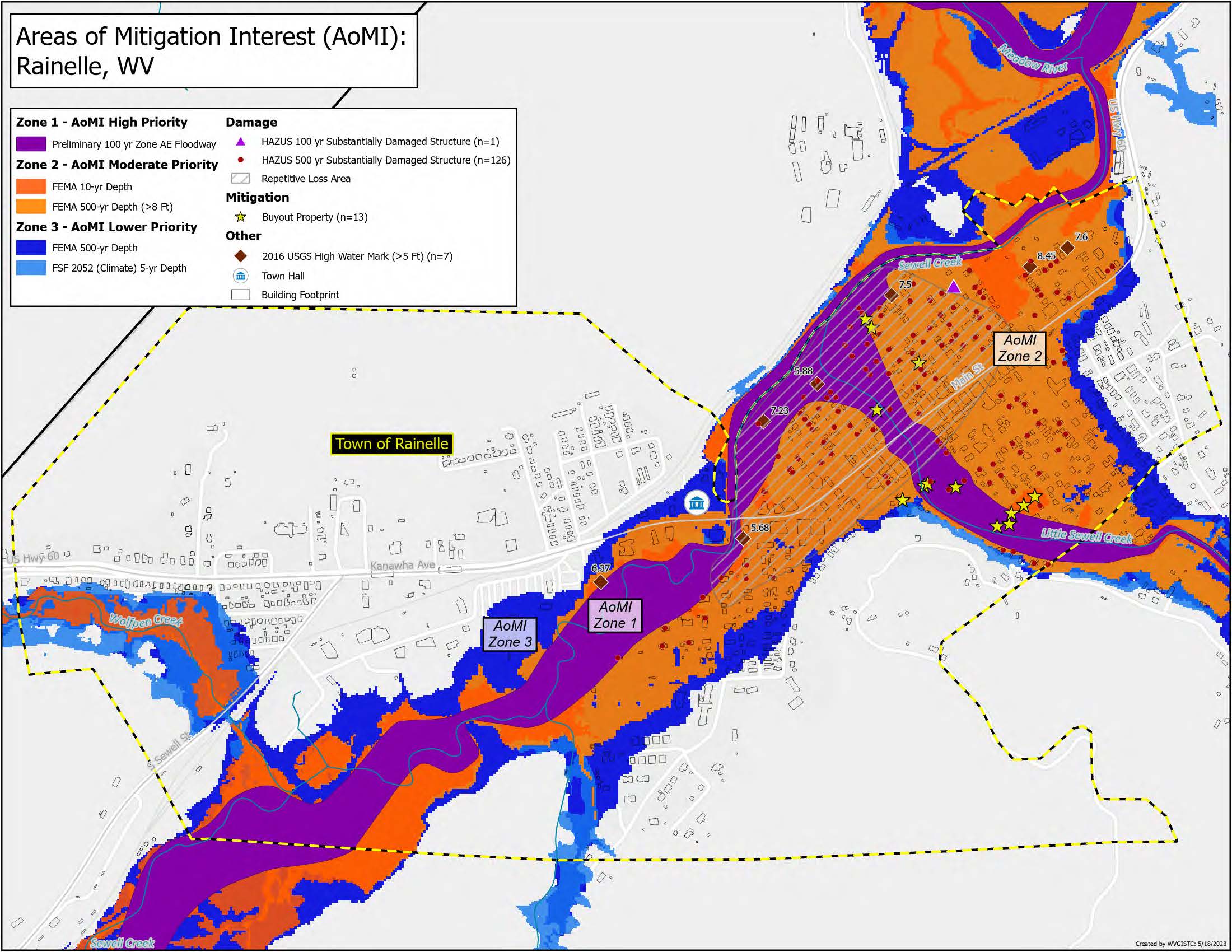 Mitigation Planning Priorities
Recommendations:
Mitigation plans should correspond to the AoMI priorities
Areas of Mitigation Interest (AoMI)                                               Mitigation Planning
Rationale:
Identifying priority zones for mitigation:
Mitigation Planning Priorities
PRIORITY ZONE FACTORS
Flood Characteristics (frequency, depth, velocity) 
High Water Marks
Repetitive Loss Areas
Substantial Damaged Structures
Vulnerable Structures (floodway, mobile homes, subgrade basements, minus-rated, red tag structures, etc.)
Mitigated Structures
Buyout Parcels (Open Space Preservation
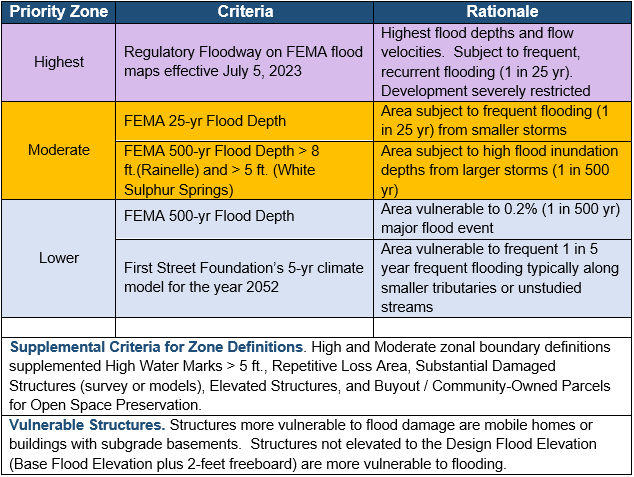 Flood Characteristics:  Flood maps/models help to define mitigation zones
Loss Avoidance Studies                                                                            Mitigation Planning
Rationale:
Difference between loss estimates for buildings with a first-floor height of 1 foot and elevated to DFE or removed entirely; 
The losses avoided by federally funded riverine flood mitigation projects far exceeds the money spent (7x return on investment)*
Rainelle: $2.3M
* FEMA. “Natural Hazard Mitigation Saves Interim Report”
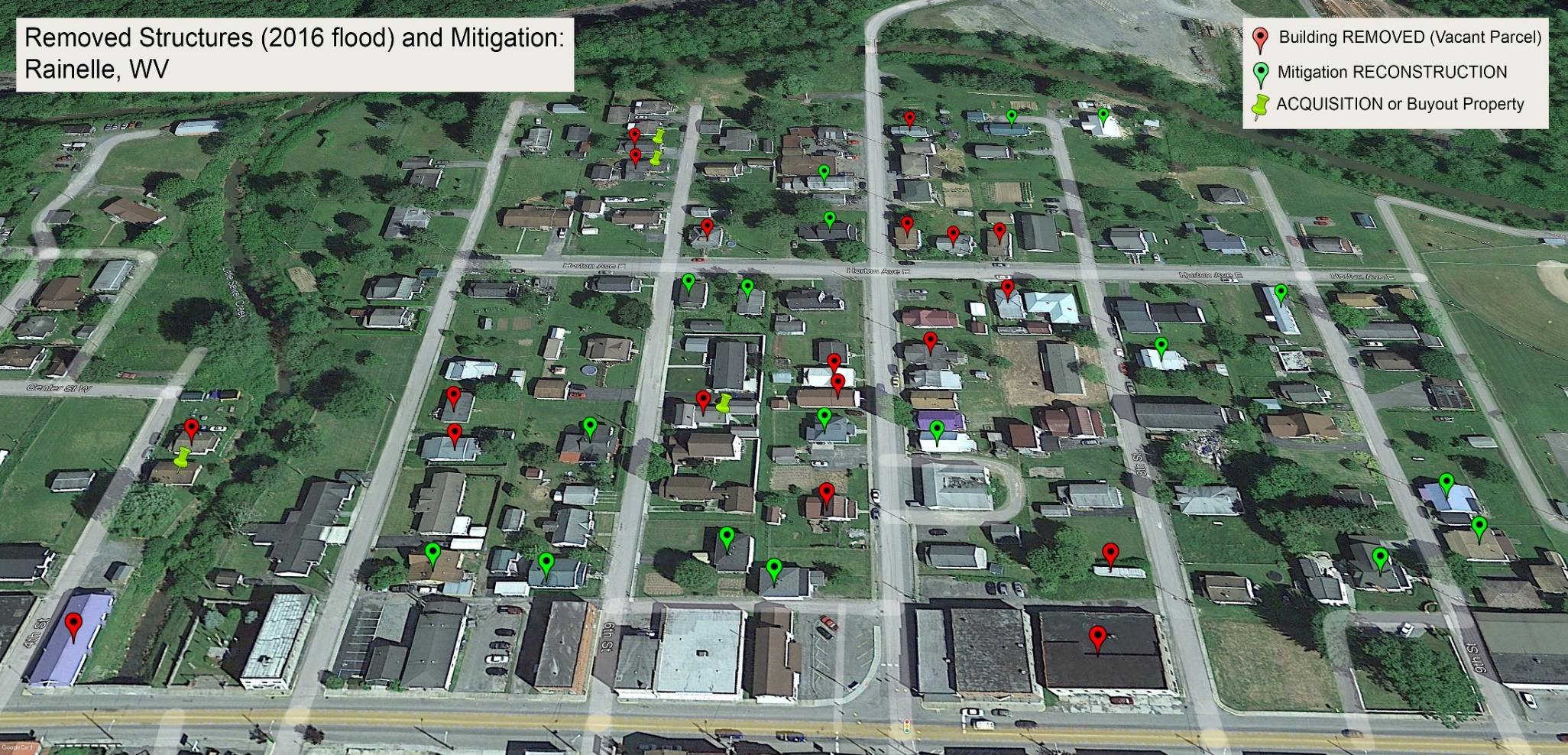 7th St.
Mitigation Saves $
Recommendations:
Mitigation efforts of elevating buildings above the base flood and buyouts should be considered as investment and not expense
Example 3: Community Hazard Planning (Mitigation Measures)
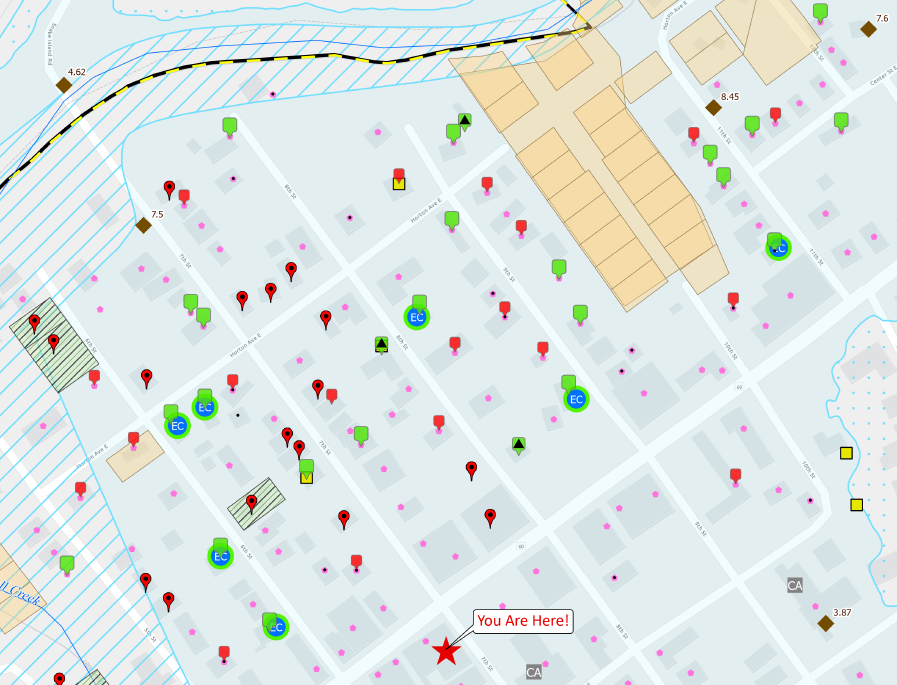 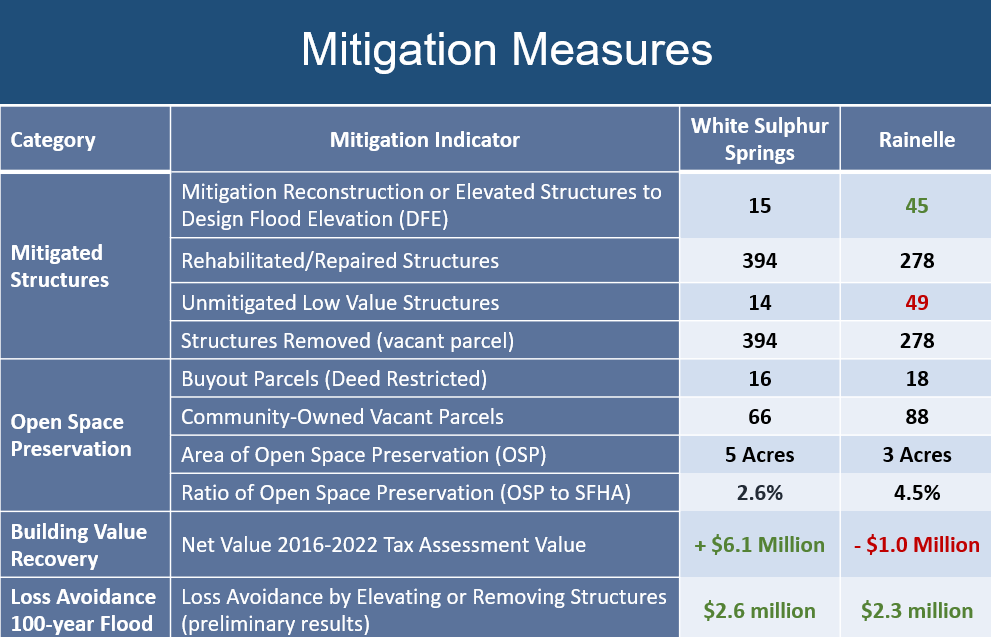 Mitigation Measures & Planning
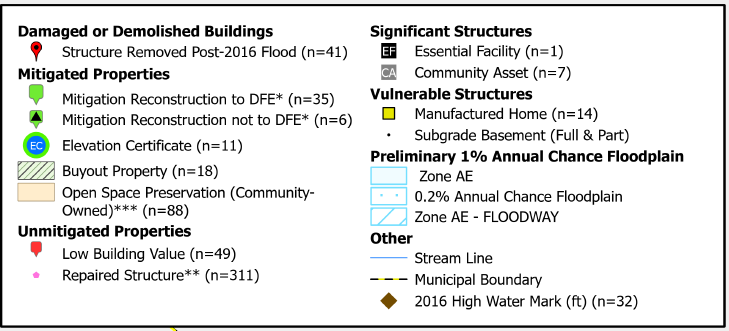 Mitigation Map(Rainelle, WV)
17
Field verification and analysis of mitigation measures implemented by property owners and the community in context of the 2016 flood and local floodplain management regulations